Кабинет учителя-логопеда
Рабочее место
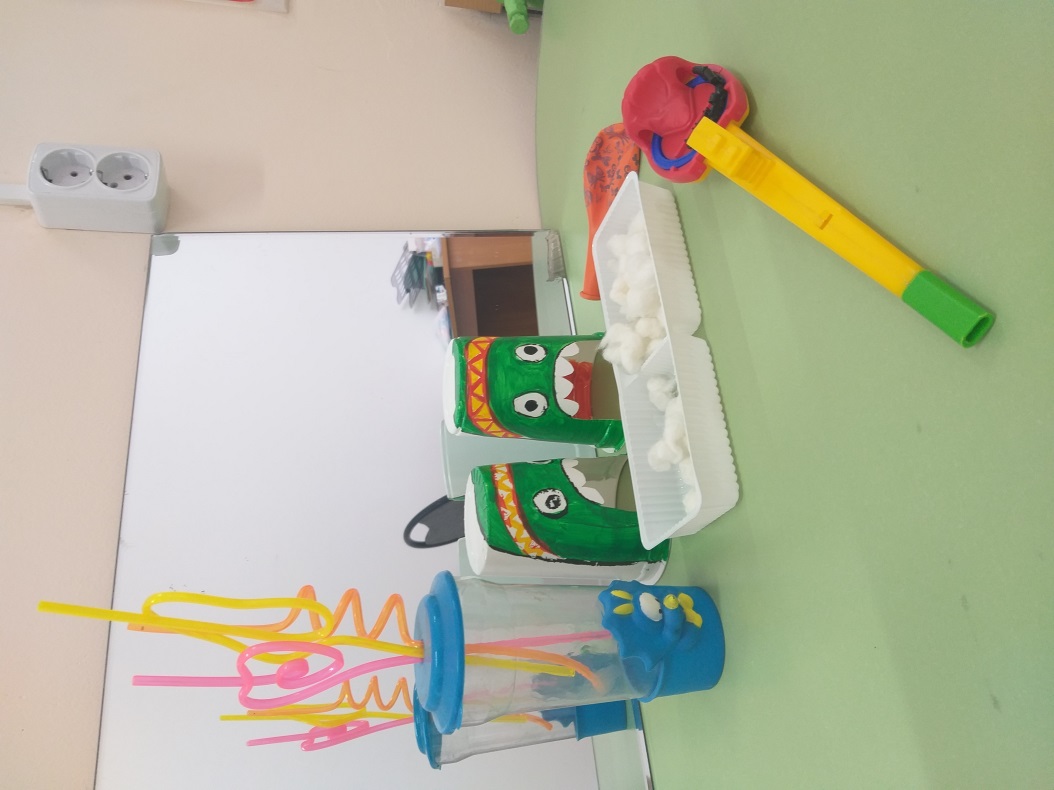 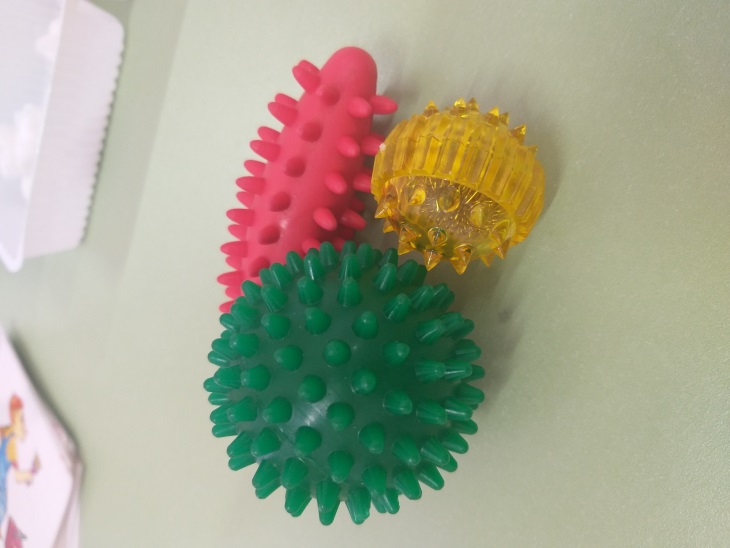 Игры на развитие мелкой моторики, речевого дыхания и массажные мячики
Консультации для педагогов ДОУ
Работа ПМПк